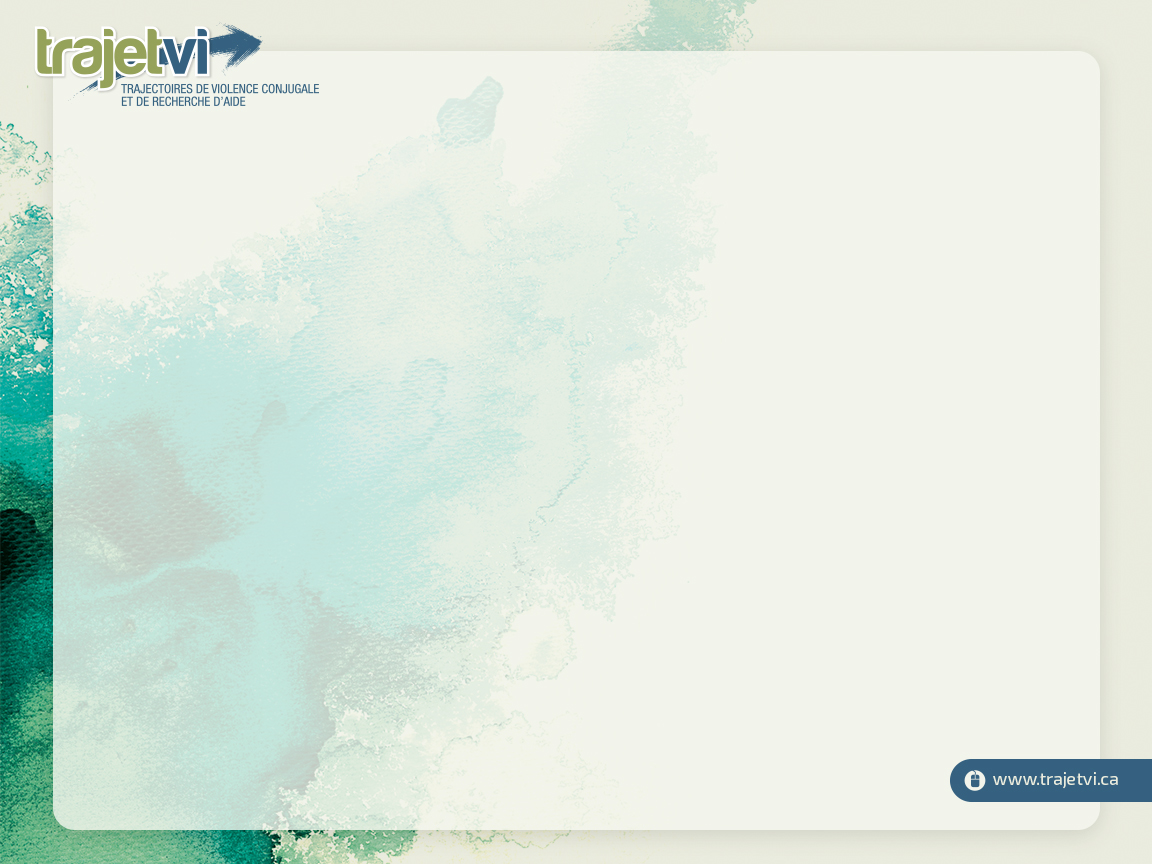 Regards des intervenants 
sur les stratégies de recherche d’aide 
utilisées par les femmes issues de l’immigration victimes de mariage forcé ou arrangé
 marqué de violence, au Québec, 
lorsqu’il y a présence d’enfants 

Jihane Cherif Sarhani
candidate à la maîtrise
École de criminologie, Université de Montréal

Marie-Marthe Cousineau, professeure
École de criminologie, Université de Montréal
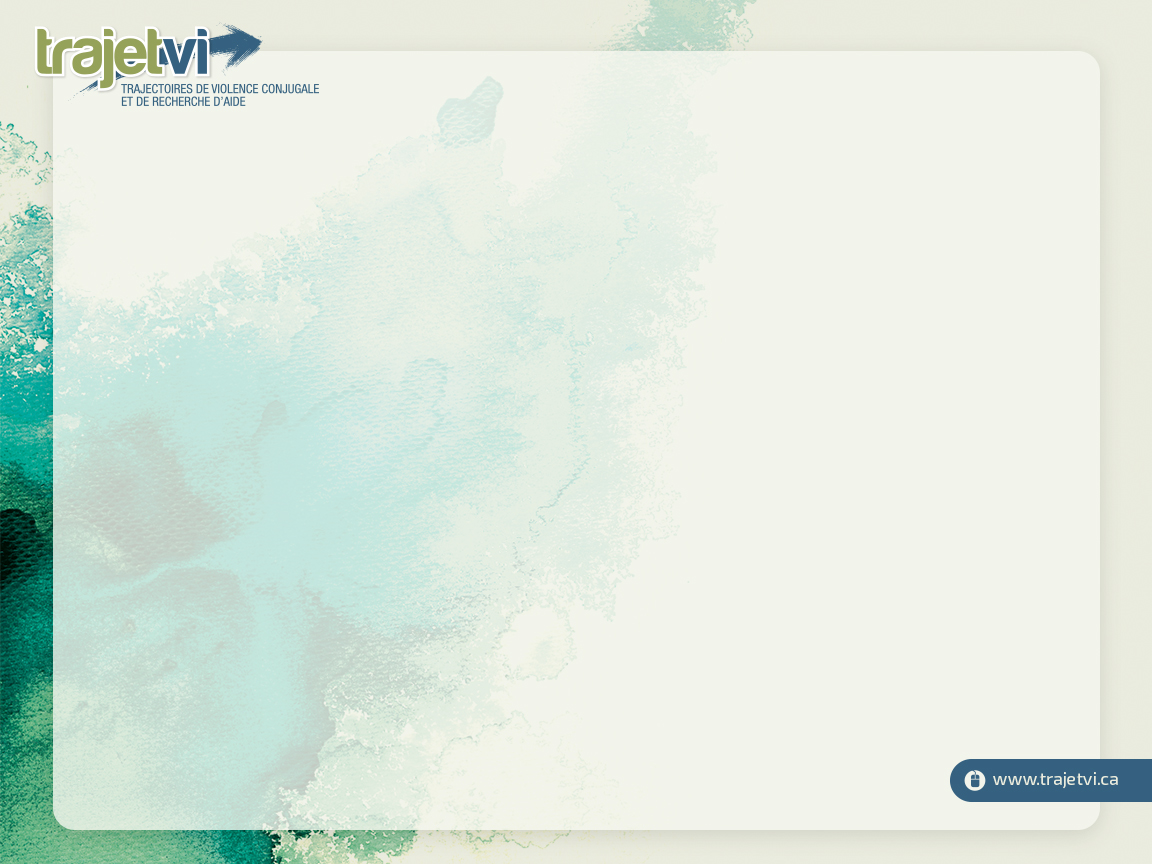 Mise en contexte
2
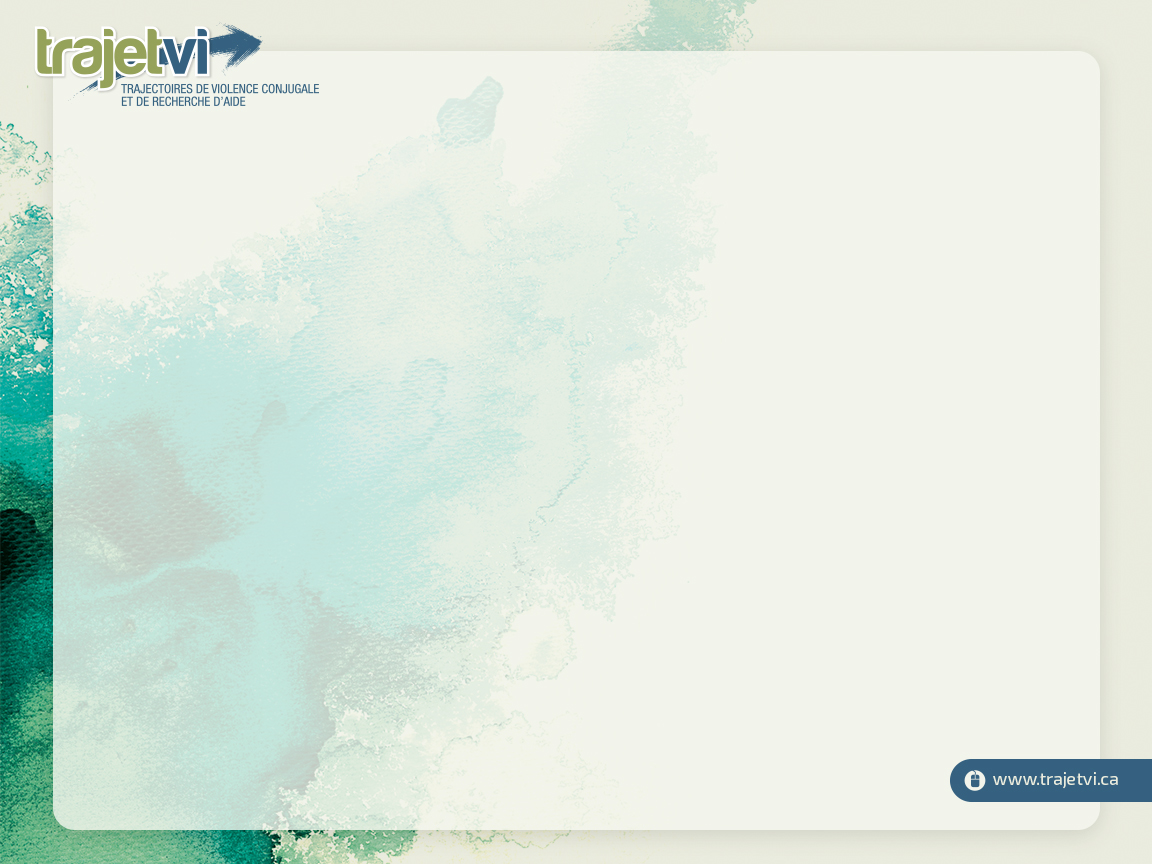 La problématique des mariages forcés est un phénomène méconnu, peu répertorié et d’ampleur mondiale (Lamboley et coll., 2013 : 180). 

Il est fondamental de préciser le caractère tabou du problème, mais aussi qu’il « est en conflit avec les représentations et les positions actuelles des droits humains, en général, et de la liberté de la femme, en particulier » (Neyrand, Hammouche et Mekboul, 2008 : 32) ,notamment au Canada.

On trouve aussi la présence de mariages forcés ou arrangés dans les pays occidentaux, et plus spécialement au Canada. 

L’étude SALCO
Les intervenants de plusieurs organismes du Canada ont répondu à une enquête visant à comptabiliser le nombre de mariages forcés au Canada. 

L’étude a permis de révéler que 219 cas « avérés ou soupçonnés » de mariages forcés ont été constatés dans trente différents organismes provenant de différentes provinces du Canada, principalement de l’Ontario, la Colombie-Britannique et le Québec, et ce, uniquement pour la période entre janvier 2010 et novembre 2012 (SALCO, 2013).
3
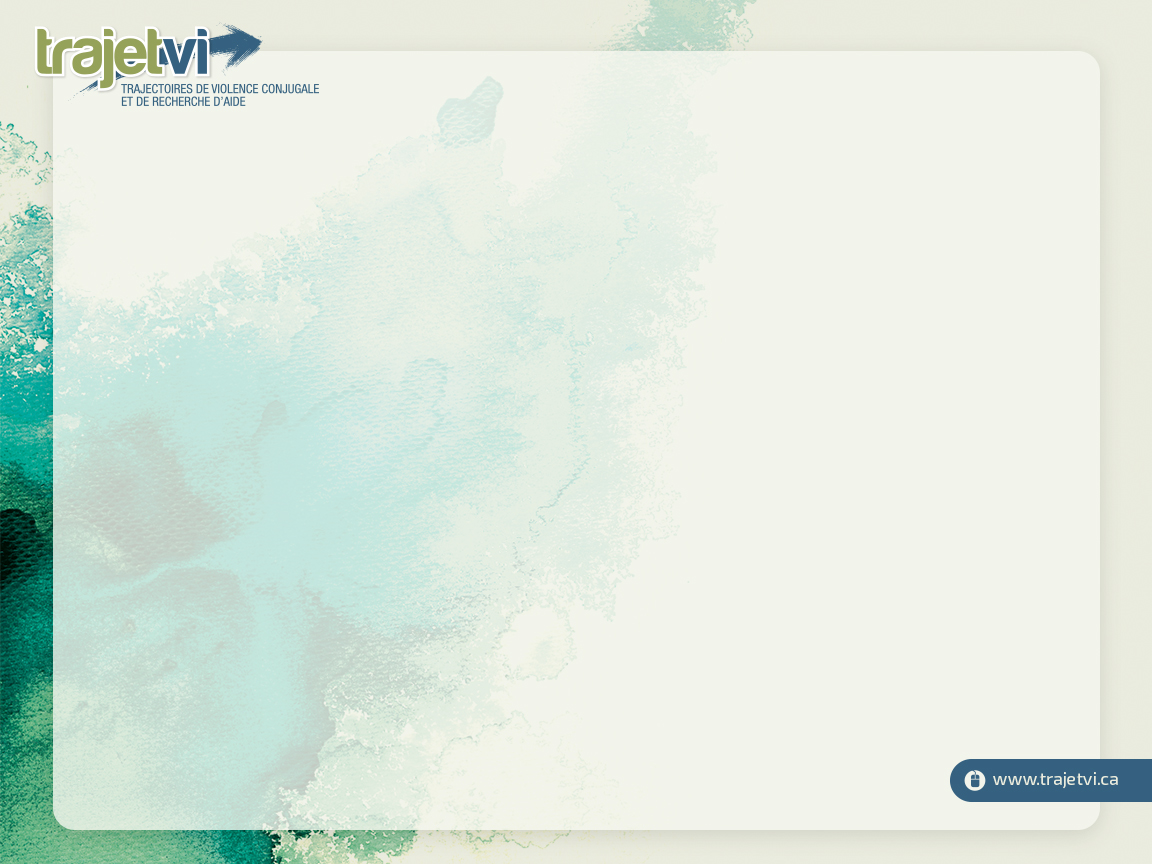 Les mariages forcés : étude de Madeline Lamboley (2014)
Madeline Lamboley (sous la direction de M.-M. Cousineau et E. Jimenez) a réalisé une thèse de doctorat ayant pour titre Le mariage forcé des femmes immigrantes au Québec.

Son étude a été effectuée auprès de 10 femmes vivant, ayant vécu ou menacées de mariages forcés et 18 informateurs clés œuvrant auprès d’elles. Elle avait pour but de comprendre la question du mariage forcé et d’identifier les conséquences spécifiques qui découlent d’un tel mariage. 

Son étude ne s’intéressait pas spécifiquement à la question de la présence d’enfants dans le cadre d’un mariage forcé empreint de violence. Celle-ci a toutefois été évoquée dans plusieurs entrevues tant par les femmes que par les intervenants, signalant la pertinence de s’y intéresser plus spécifiquement. 

Les informations recueillies au sujet de l’impact de la présence d’enfant par cette collecte de données demeurent toutefois fragmentaires, puisqu’il ne s’agissait pas là de l’intérêt central de l’étude. Elles sont toutefois suffisantes pour justifier la poursuite de cette avenue de recherche.
4
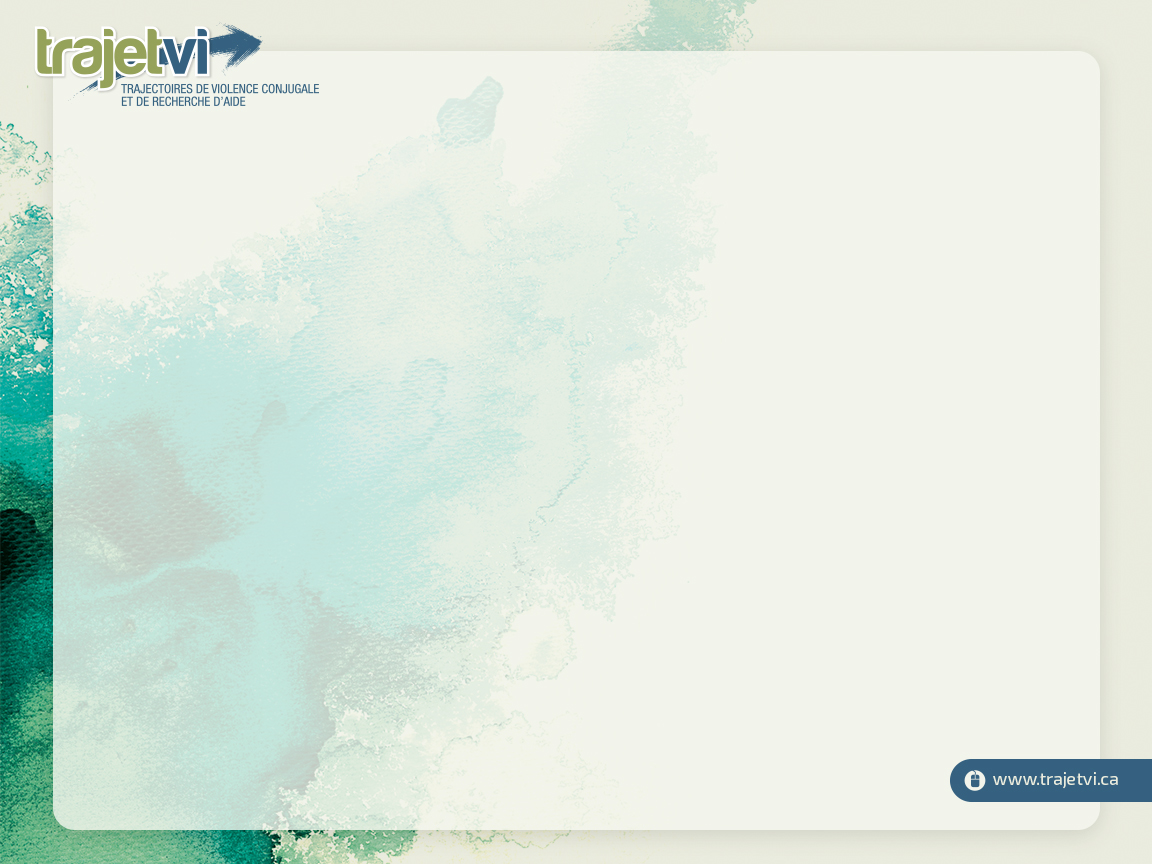 Méthodologie
5
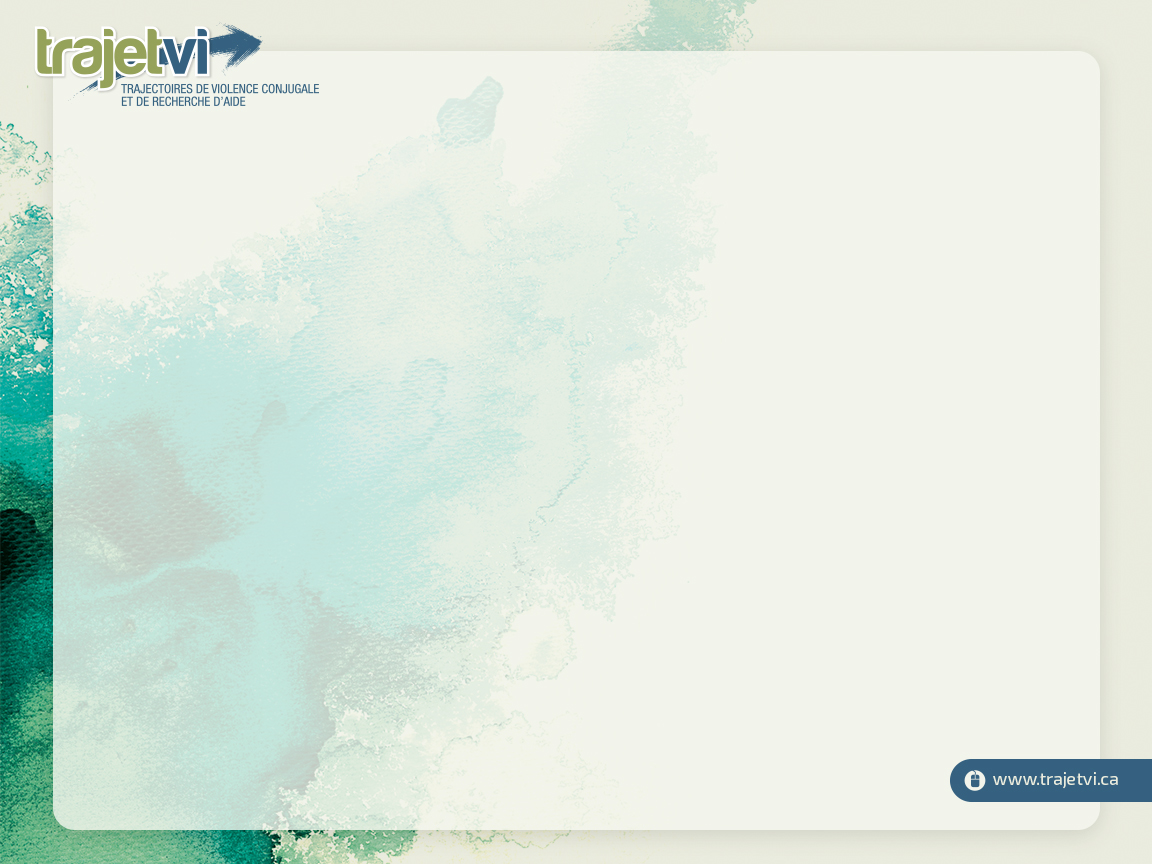 Objectif général
Du point de vue des intervenants, rendre compte de la complexité de la recherche d’aide et du recours aux services marquant la trajectoire de vie des femmes confrontées au triple contexte de vulnérabilité découlant du fait qu’elles sont immigrantes, qu’elles vivent une situation de mariage forcé ou arrangé empreinte de violence conjugale, alors qu’il y a présence d’enfants.
6
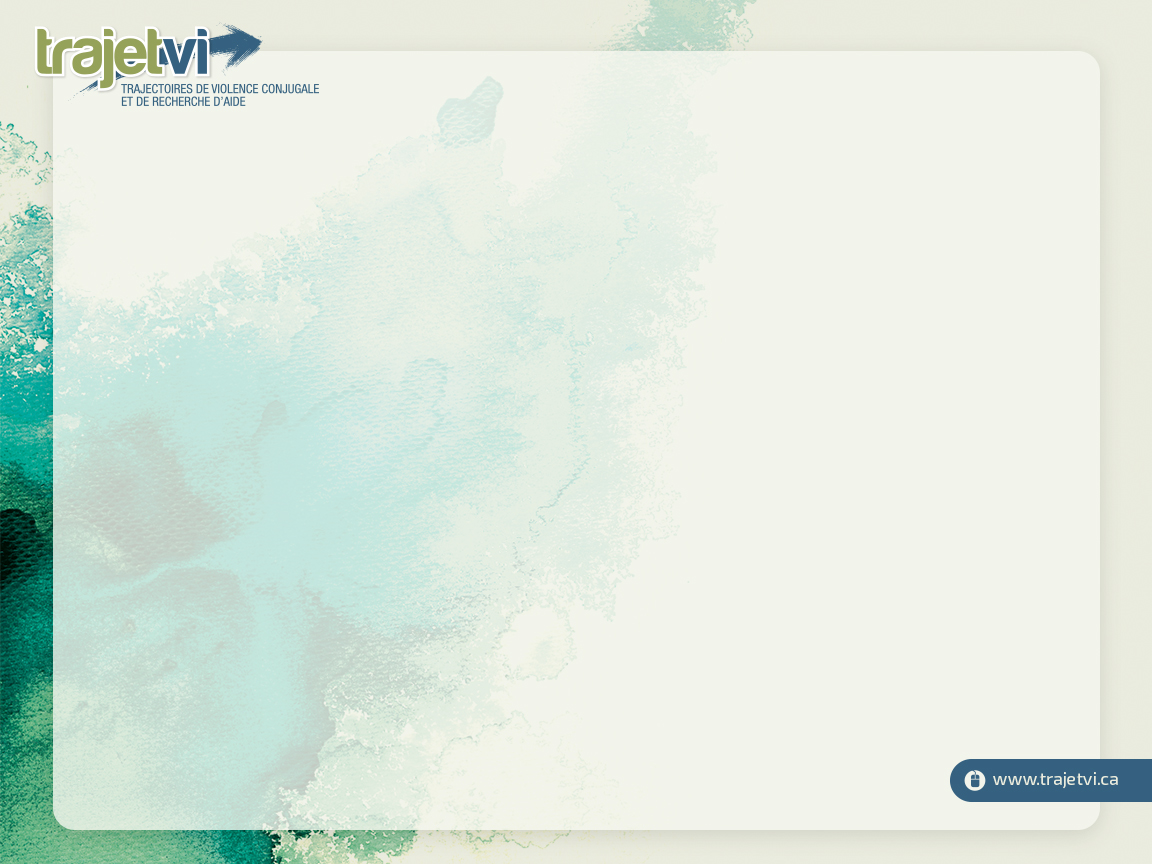 Objectifs spécifiques
Décrire le vécu des mères immigrantes soumises à un mariage forcé ou arrangé vivant de la violence conjugale, tel qu’en témoignent les intervenants-es œuvrant auprès d’elles ; 
préciser les stratégies de recherche d’aide et de recours aux services de ces femmes lorsqu’il y a présence d’enfants dans leur vie, et les obstacles qu’elles disent rencontrer ;
découvrir les défis qui se posent aux intervenants interpellés par la recherche d’aide de ces femmes ; 
proposer des pistes d’interventions adaptées tenant compte de la triple situation de vulnérabilité issue du contexte d’immigration, marqué d’un mariage forcé ou arrangé où il y a présence d’enfants pour venir en aide plus efficacement à ces femmes en situation de violence conjugale.
7
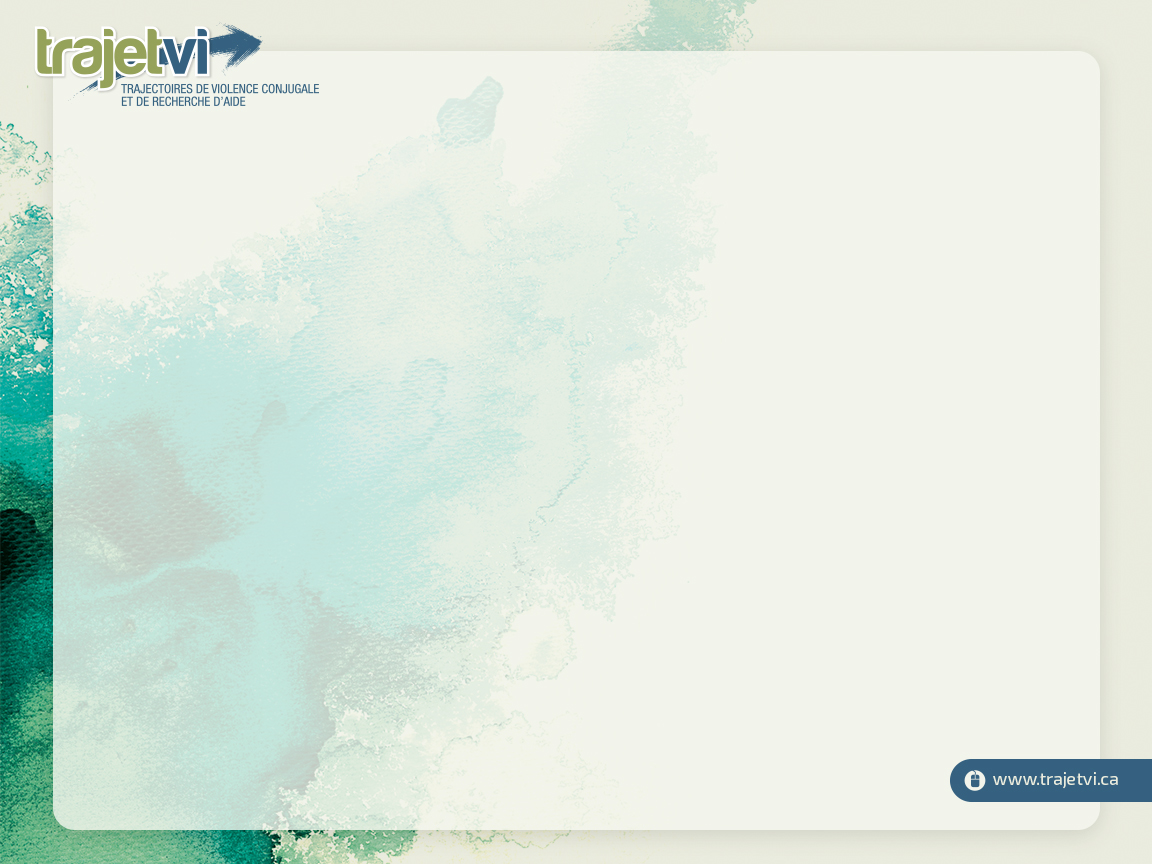 L’approche privilégiée est essentiellement qualitative, permettant d’accorder une place centrale aux représentations et points de vue des acteurs sociaux soit, dans ce cas-ci, les intervenants de différents milieux de pratique ayant été en contact avec des mères immigrantes ayant vécu, vivant ou menacées de mariage forcé ou arrangé. 
Le point nodal de l’étude est le sens donné aux expériences de recherche d’aide de ces mères dans un contexte d’immigration et de mariage forcé ou arrangé cherchant à quitter la situation de violence conjugale qu’elles vivent, et le défi d’intervention que posent ces situations aux intervenants appelés à les accompagner dans leur recherche d’aide.
Provenance des intervenants de l’échantillon: 
MAISONS D’HÉBERGEMENTS (n=9)
CENTRE SOCIAL D’AIDE AUX IMMIGRANTS (n=1)
DIRECTION DE LA PROTECTION DE LA JEUNESSE (n=1)
8
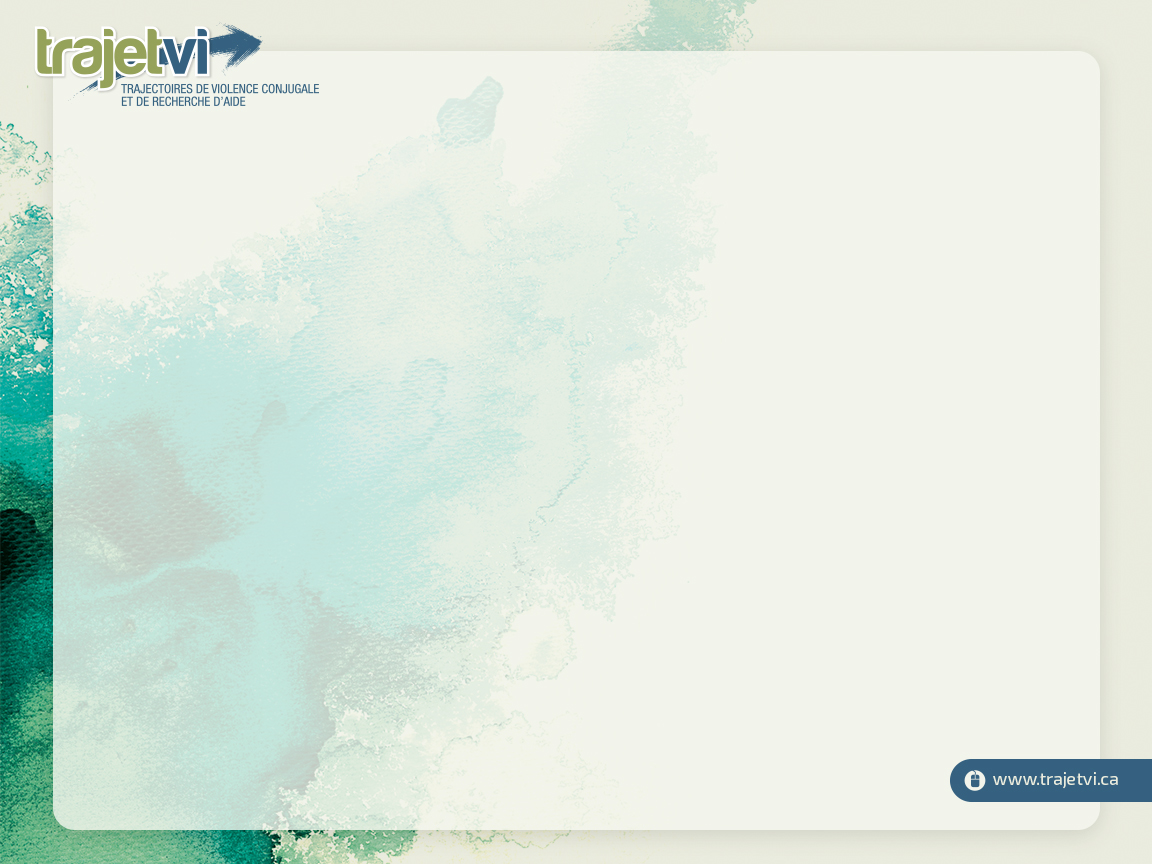 La collecte de données
Le critère retenu pour procéder à la sélection des intervenants est d’avoir œuvré auprès de mères immigrantes vivant un mariage forcé ou arrangé empreint de violence, au Québec. 

Les données ont été recueillies entre février 2016 et septembre 2016. La collecte de données s’est réalisée principalement à Montréal et ses environs.
9
La consigne de départ

Pour les répondantes en maison d’hébergement 
	et au Centre social d’aide aux personnes immigrantes

Dans la recension des écrits, il est apparu que la présence d’enfants peut être un obstacle dans la recherche d’aide pour les femmes immigrantes victimes de mariage forcé ou arrangé marqué de violence conjugale. 
Qu’en est-il pour les femmes auprès desquelles vous intervenez?

À la DPJ
 La recension des écrits a révélé que les femmes immigrantes victimes de mariage forcé ou arrangé marqué de violence conjugale exprimaient la crainte que la DPJ intervienne dans leur vie. Qu’en est-il à votre connaissance ?
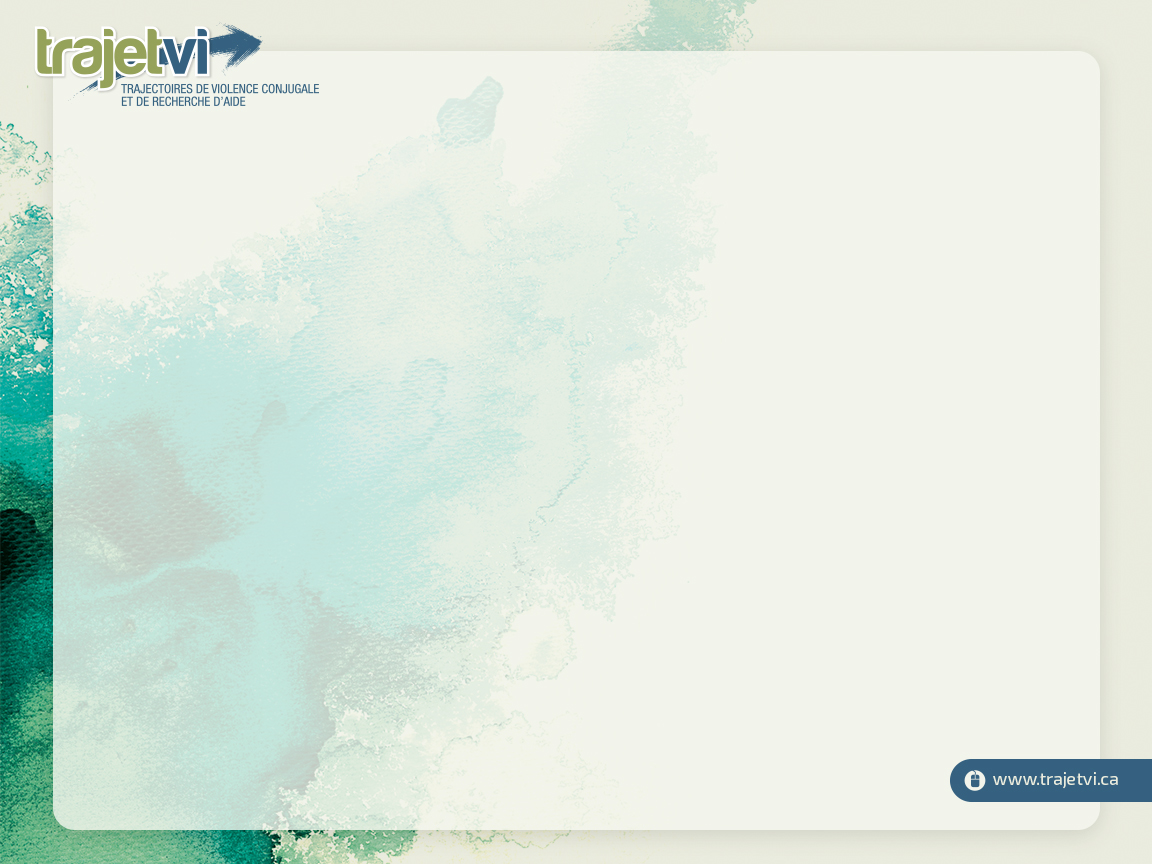 10
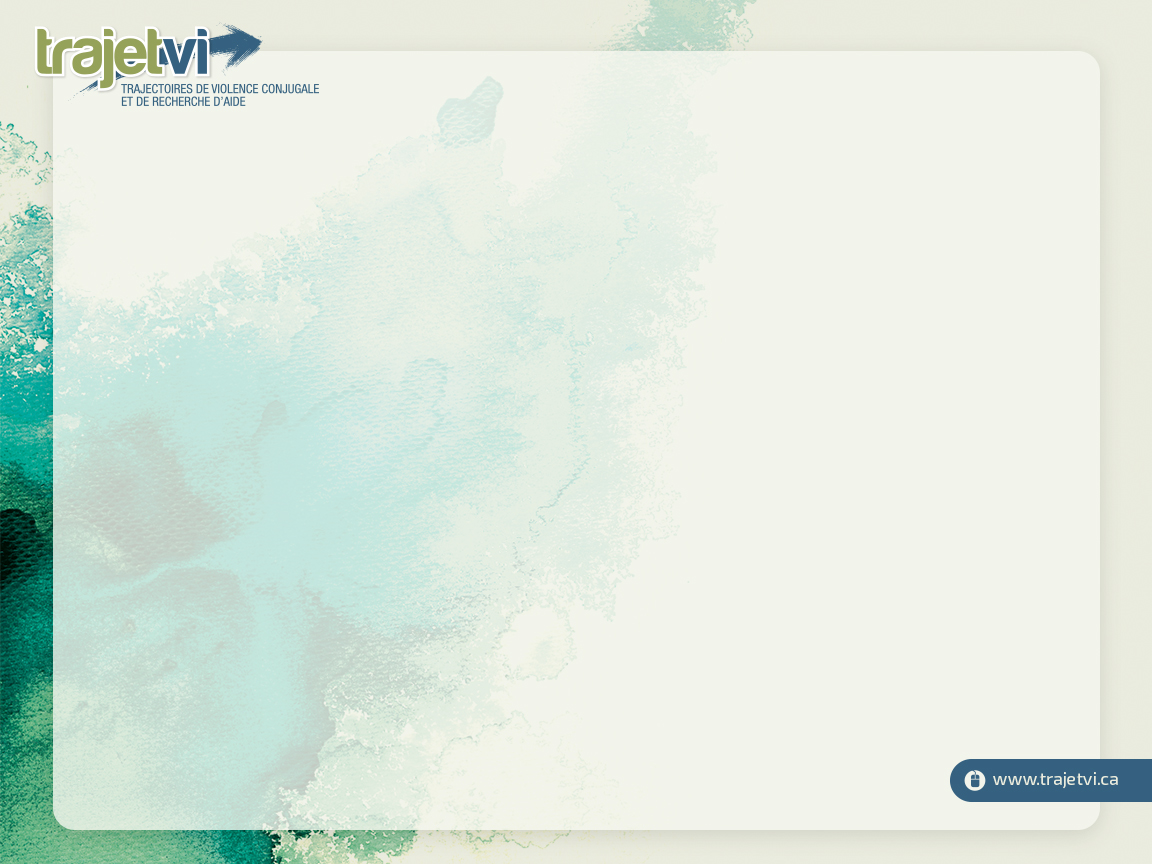 Grille de thèmes à explorer
Contexte entourant le mariage
	- Parcours migratoire
	- Situation socioéconomique
	-  Vie de couple
	- Réseau familial et social 
Perceptions 
	- Le mariage pour ces femmes
	- Le rôle de la femme, d’une mère et d’une épouse
	- La recherche d’aide et le recours au services de ces femmes
Craintes vécues par les femmes
Pour elles-mêmes
- Sécurité
- Statut juridique
Par rapport aux enfants
	- Intervention de la Direction de la protection de la jeunesse
	- Enlèvement par le père
	- Intervention de l’immigration 
	- Violences physiques, psychologiques et sexuelles
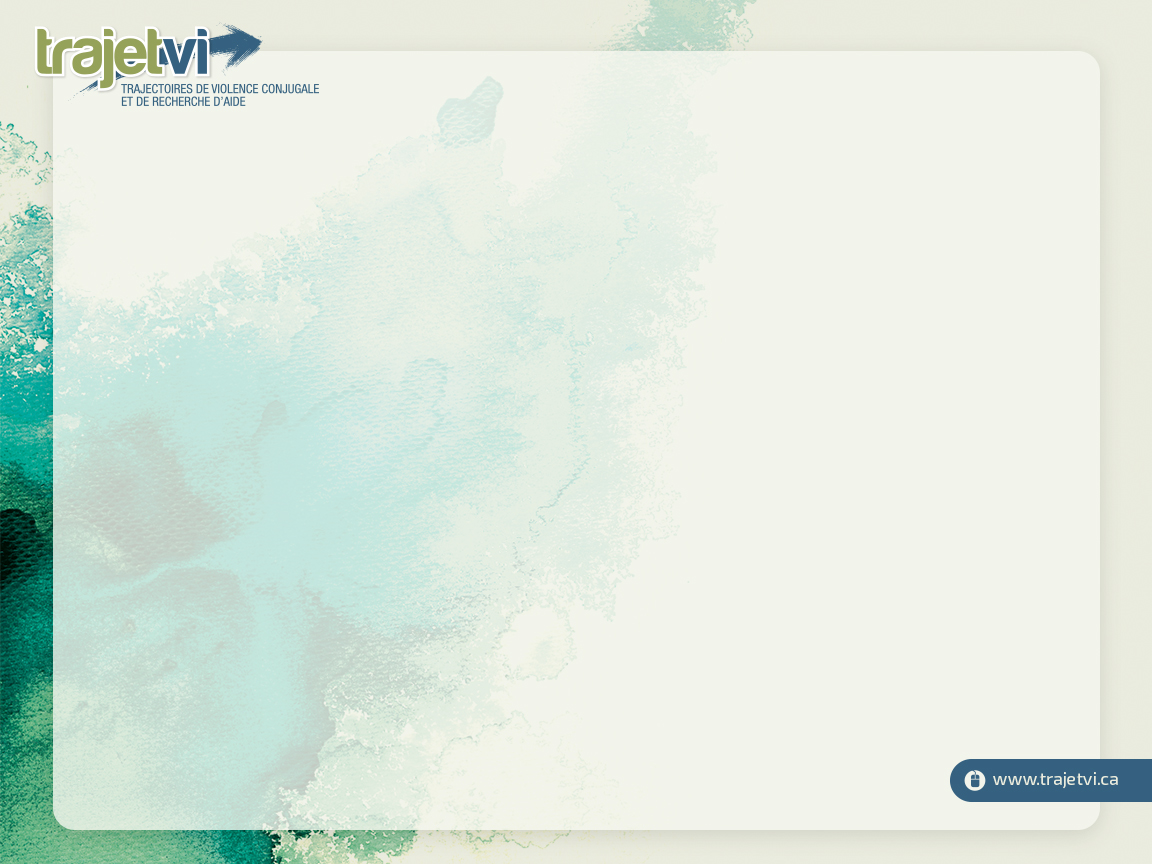 Les limites de l’étude
Phénomène méconnu, caché : ignorance des thèmes à aborder

Source d’information indirecte

Difficulté de recruter une dizaine d’intervenants-es prêts-es à discuter de la problématique

La parole des femmes n’est pas entendue
12
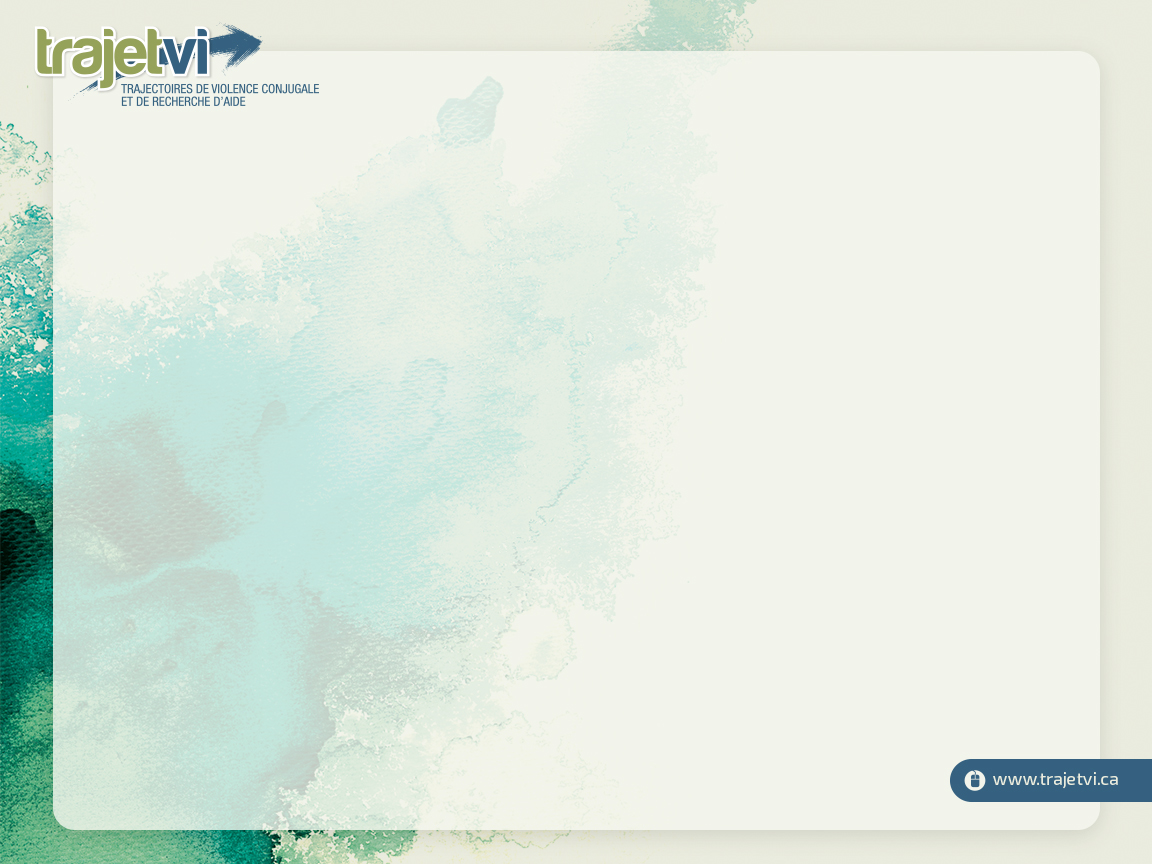 Intérêts de la recherche
Les mères vivant une situation de mariage arrangé ou forcé empreinte de violence conjugale ne réalisent pas l’ampleur des conséquences pour elles et sur le développement de l’enfant. 
Cette information a également été mentionnée à plusieurs reprises lors des entretiens en tant qu’obstacle majeur à l’intervention. 
L’étude porte un regard sur plusieurs problématiques qui peuvent freiner la recherche d’aide à savoir : 
les femmes issues d’une immigration difficile
vivant un mariage forcé ou arrangé
victimes de violence conjugale
ayant un ou plusieurs enfants à leur charge.
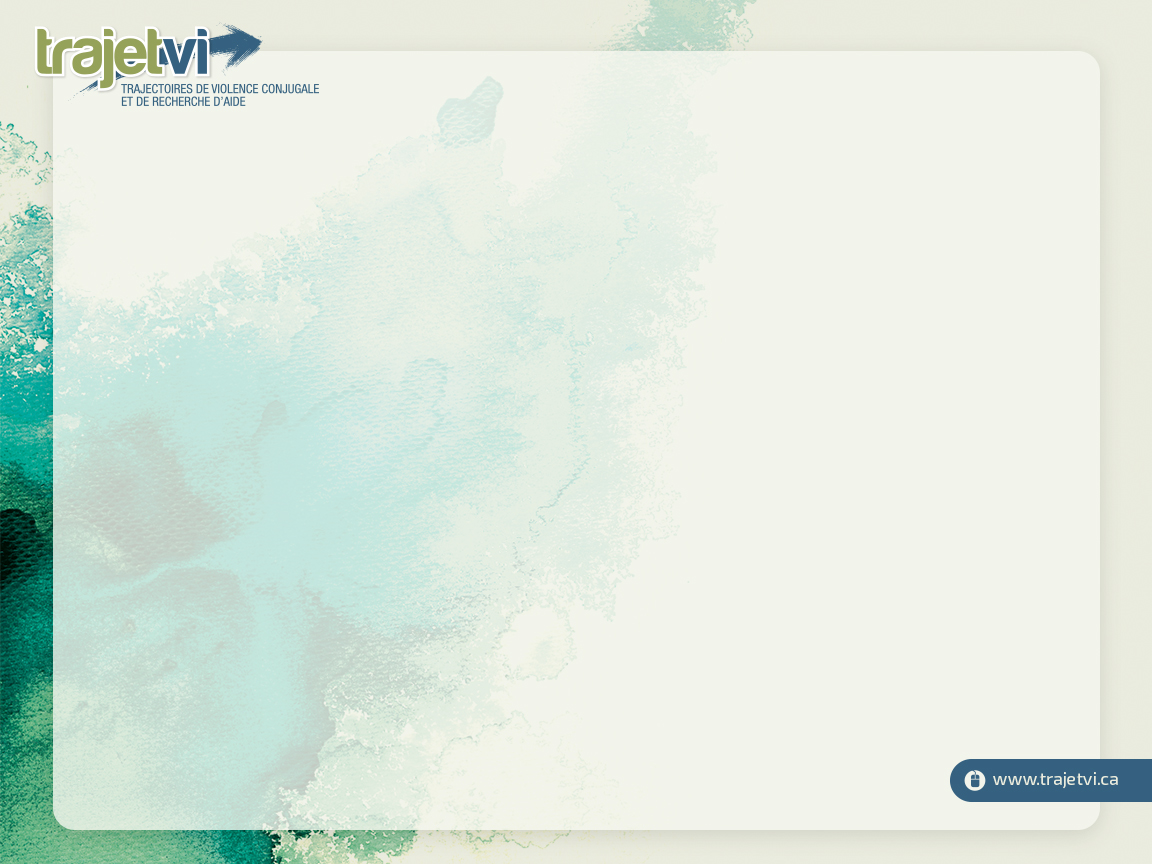 Résultats préliminaires
14
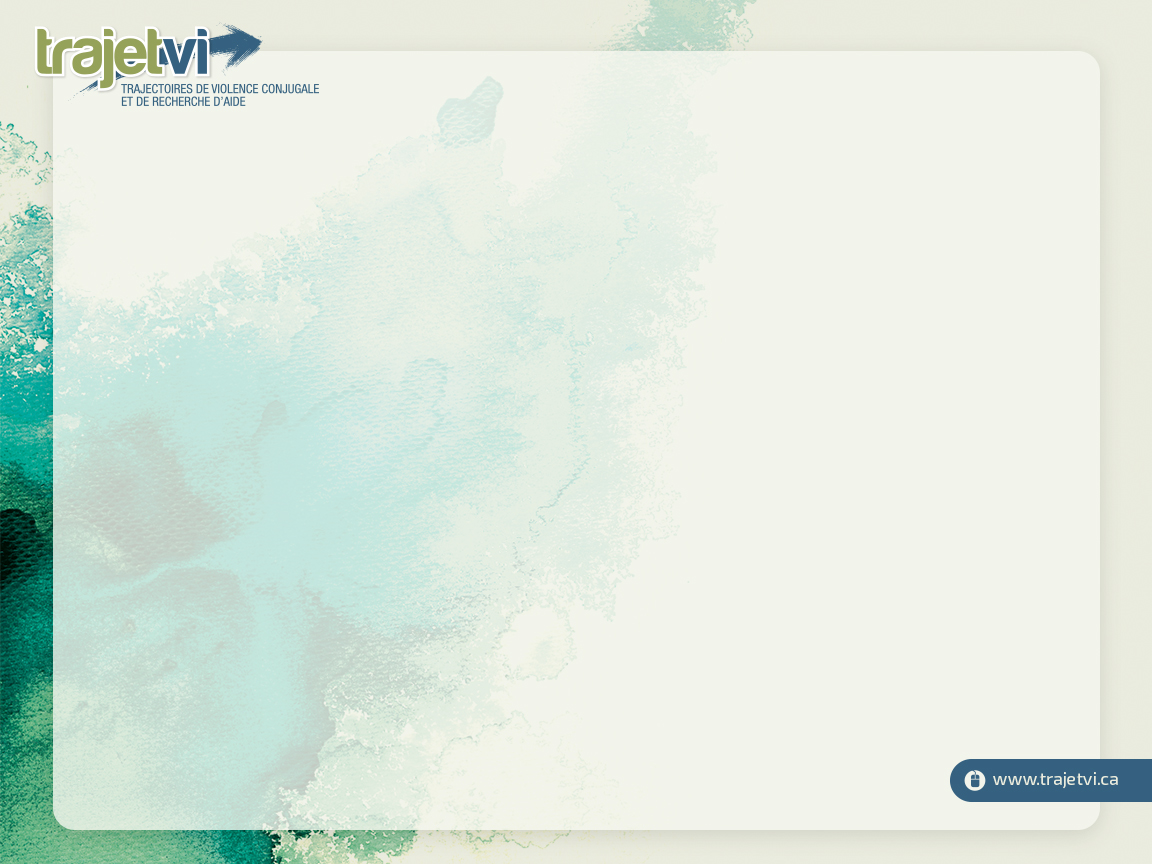 Résultats préliminaires
Les obstacles rencontrés par les femmes immigrantes 

Statut juridique (dette de parrainage) 
Méconnaissance des droits et des lois du pays d’accueil et perceptions de la police 

Les obstacles rencontrés par les femmes ayant des enfants

menace d’enlèvement des enfants par le père (au pays d’origine) 
perceptions du rôle de la DPJ
15
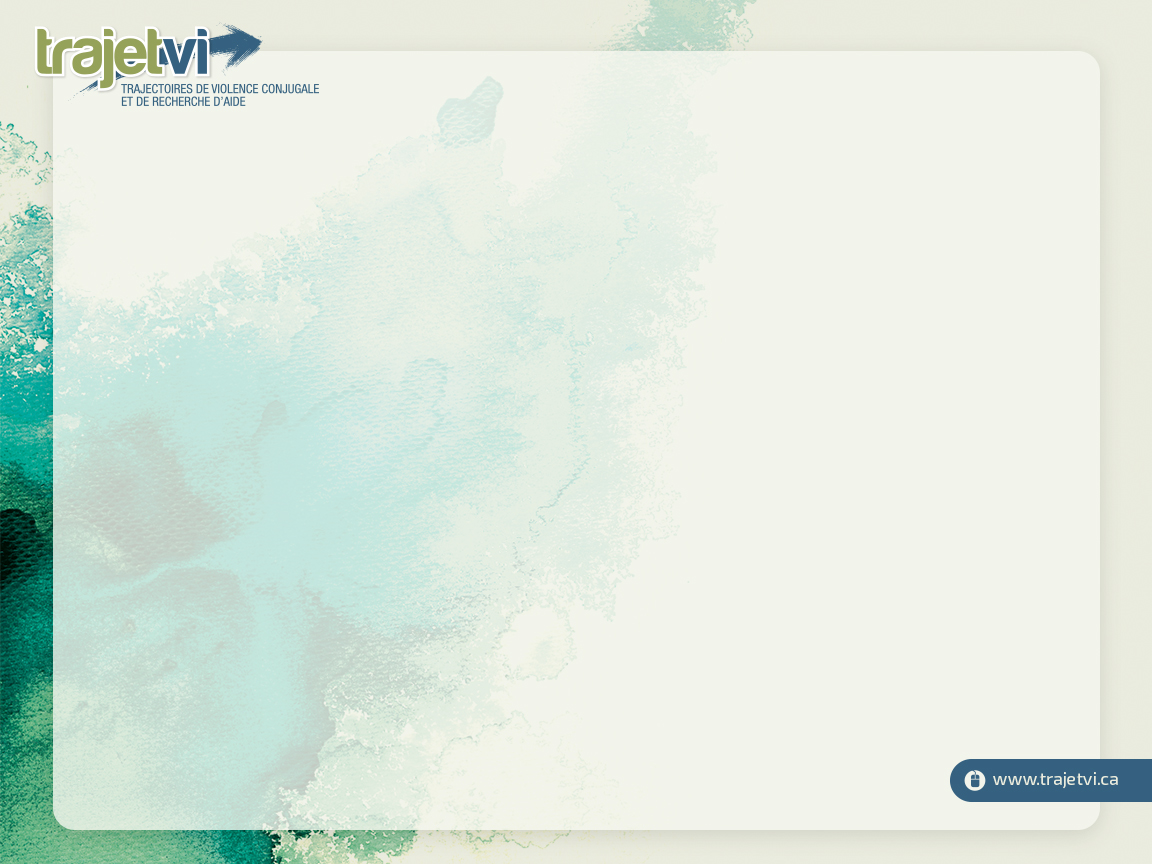 Le statut juridique
Les intervenantes interrogées ont révélé avoir accueilli une majorité de femmes immigrantes entrée au Canada par voie de parrainage.
Ces femmes disent craindre de se voir retirer leur résidence permanente, provoquant un retour au pays d’origine. 
Pour la femme immigrante victimes de violence conjugale, le statut joue un grand rôle dans la recherche d’aide, mais ce qui inquiète davantage, dans certains cas, c’est d’être retournée au pays sans leur(s) enfant(s).
Toujours la peur d’une maman c’est ça : mon enfant est né ici, il est le papa alors c’est sûr qu’il peut le garder, mais j’veux pas partir sans mon enfant si j’ai pas un statut, alors c’est là qu’il y a tout le jeu de pouvoir comme tu dois restée ici parce que tu es la mère de l’enfant, mais si tu n’as pas de statut, j’ai le contrôle […] pour une maman c’est difficile
16
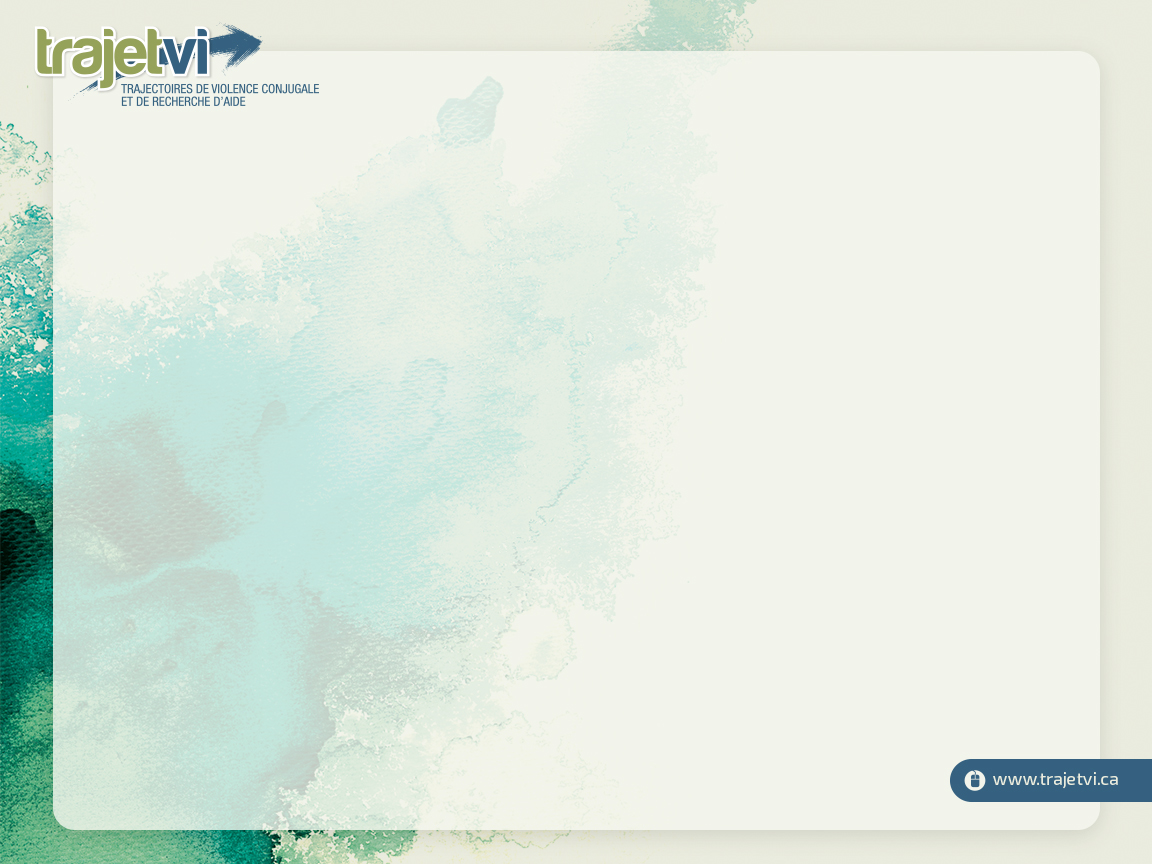 La dette de parrainage
Il s’agit d’un moyen de contrôle psychologique auprès de la victime afin d’exiger d’elle « une reconnaissance éternelle » pour la procédure de parrainage. Cette redevabilité et l’endettement face à son conjoint peut perdurer malgré l’obtention d’un emploi.
(le mari va leur dire) qu’elles sont parrainées, qu’elles vont devoir rembourser la dette si elles s’en vont, donc ça c’est beaucoup de pression pour la dame […] et de contrôle pour que la dame justement ne parte pas…
17
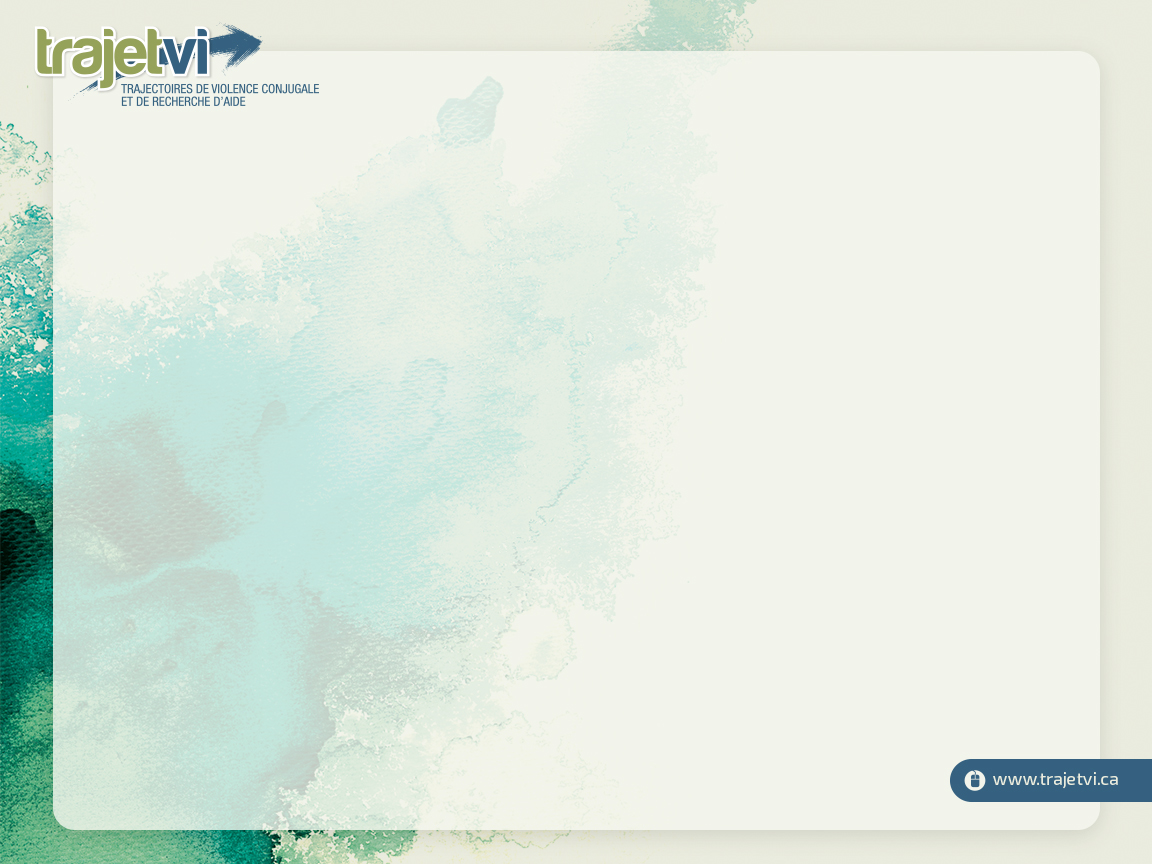 Méconnaissance des droits et des lois du pays d’accueil et perceptions de la police
La femme possède peu voire aucune connaissance concernant son futur époux et le pays d’accueil : elles ne possèdent pas d’information suffisante quant aux lois du pays et leurs droits. 




Lors de leur parcours dans la recherche d’aide, les femmes souhaitent mettre fin à la violence, mais sans nécessairement avoir recours au système pénal. La femme peut souhaiter préserver sa relation avec le conjoint et qu’il change son comportement violent. 
	Tu sais nous quand elles viennent chez nous c’est vraiment rare celles qui vont 	porter plainte […] souvent les femmes sont réticentes parce qu’elles associent la 	plainte ici au Canada à la prison avec le Monsieur.
Souvent c’est des femmes qui arrivent ici suite à un mariage dans leur pays d’origine pour la plupart il y a toute une méconnaissance des lois en lien avec le mariage, la séparation, le divorce…
18
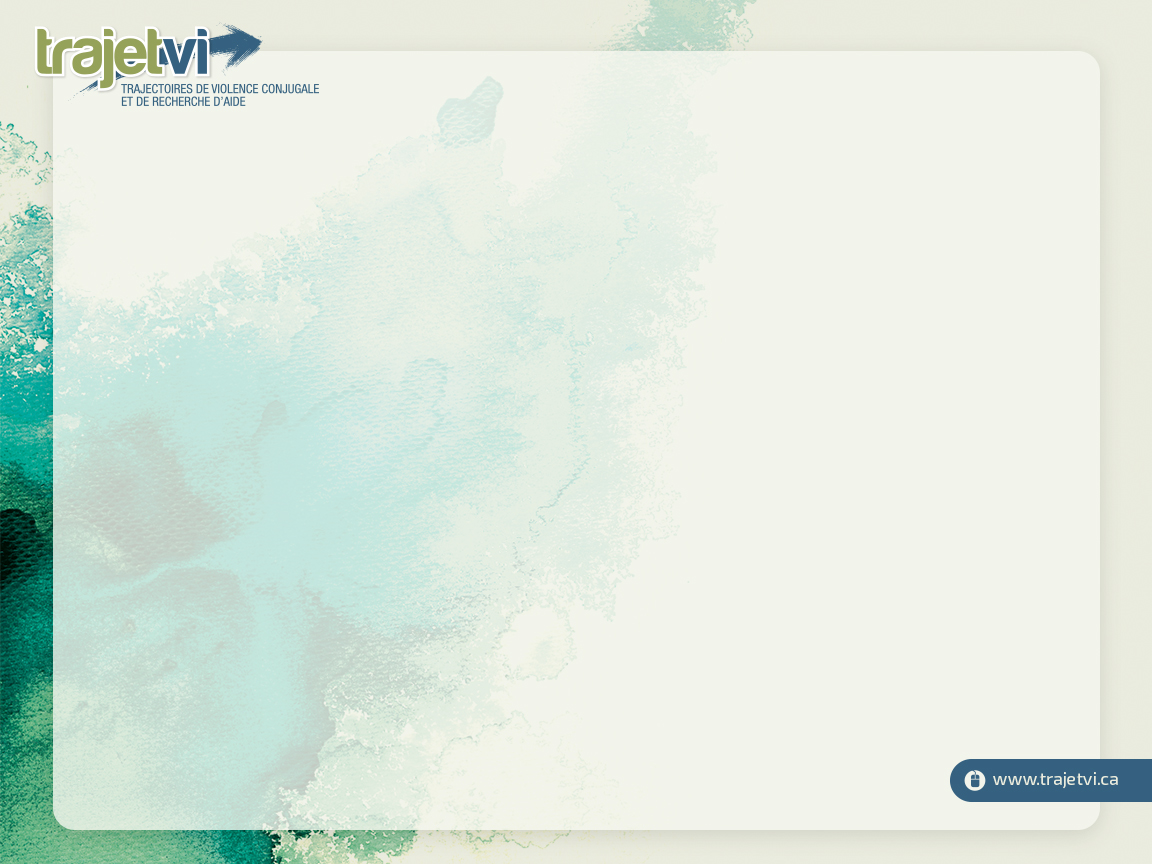 Perceptions de la police
Les valeurs culturelles et les expériences vécues par les femmes avec les différents services dans leur pays d’origine (services sociaux et de santé, police, système de justice criminelle) peuvent alimenter les préjugés et les idées préconçues sur les services offerts au pays d’accueil (Castro Zavala, 2013). 

 D’autres facteurs peuvent également entrer en jeu, notamment la culture d’une communauté donnée et la génération (Benhadjoudja, 2011).
Souvent ça va passer par la plainte à la police, mais dans beaucoup d’familles, j’peux pas appeler la police, il peut pas se retrouver en prison, ça pas de bon sens et elle peut pas l’faire arrêté c’est inacceptable pour elle pis pour sa famille ! 
19
Enlèvement des enfants par le père
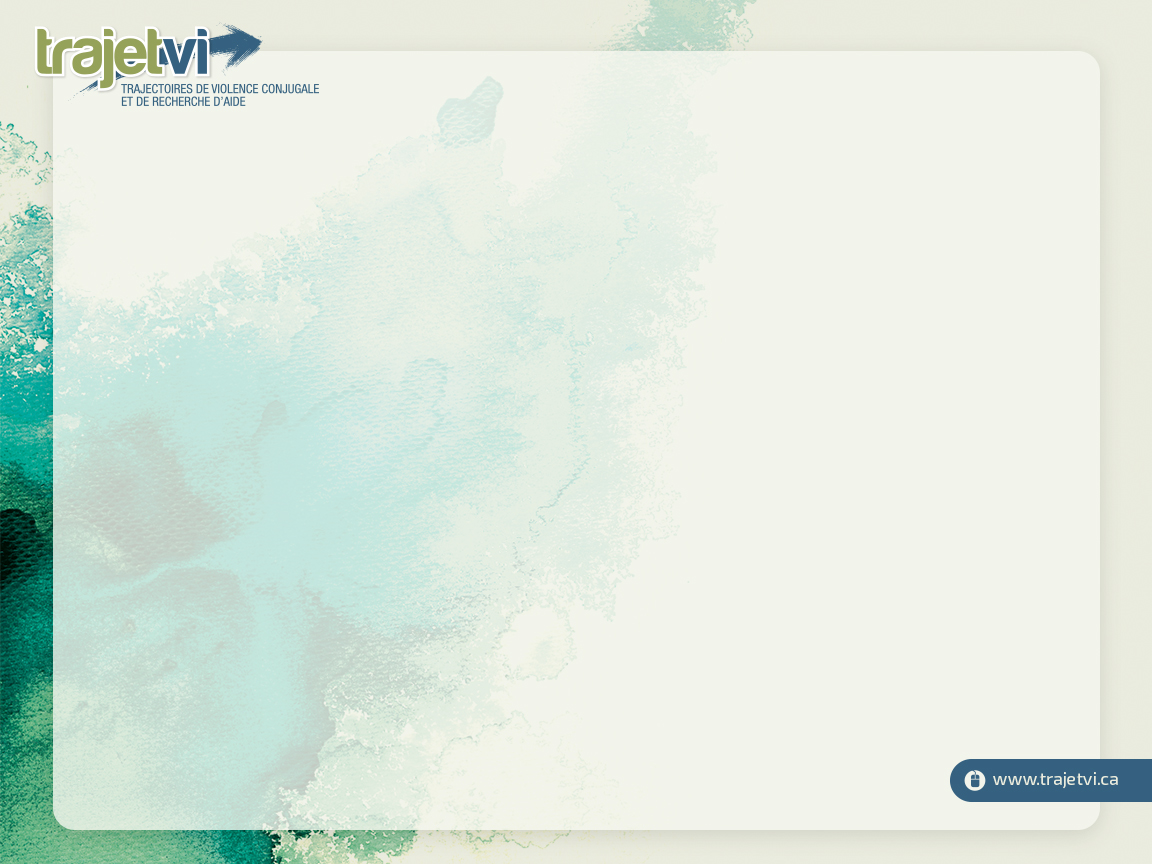 Les intervenants ont confirmé la peur des femmes de voir leurs enfants victimes d’enlèvement par le père (Paradis, 2012).
J’pense que dans les cas d’abus, de violence conjugale, quand il y a des menaces, il devrait y avoir un mécanisme soit avec Douane Canada pour protéger les enfants parce qu’Enfants-retour peut pas faire toute la job et les conventions internationales beaucoup de pays les ont pas signés […]. 
Il y en a qui ont vraiment très peur de perdre leurs enfants et il y en a pour qui la menace est très réelle…
20
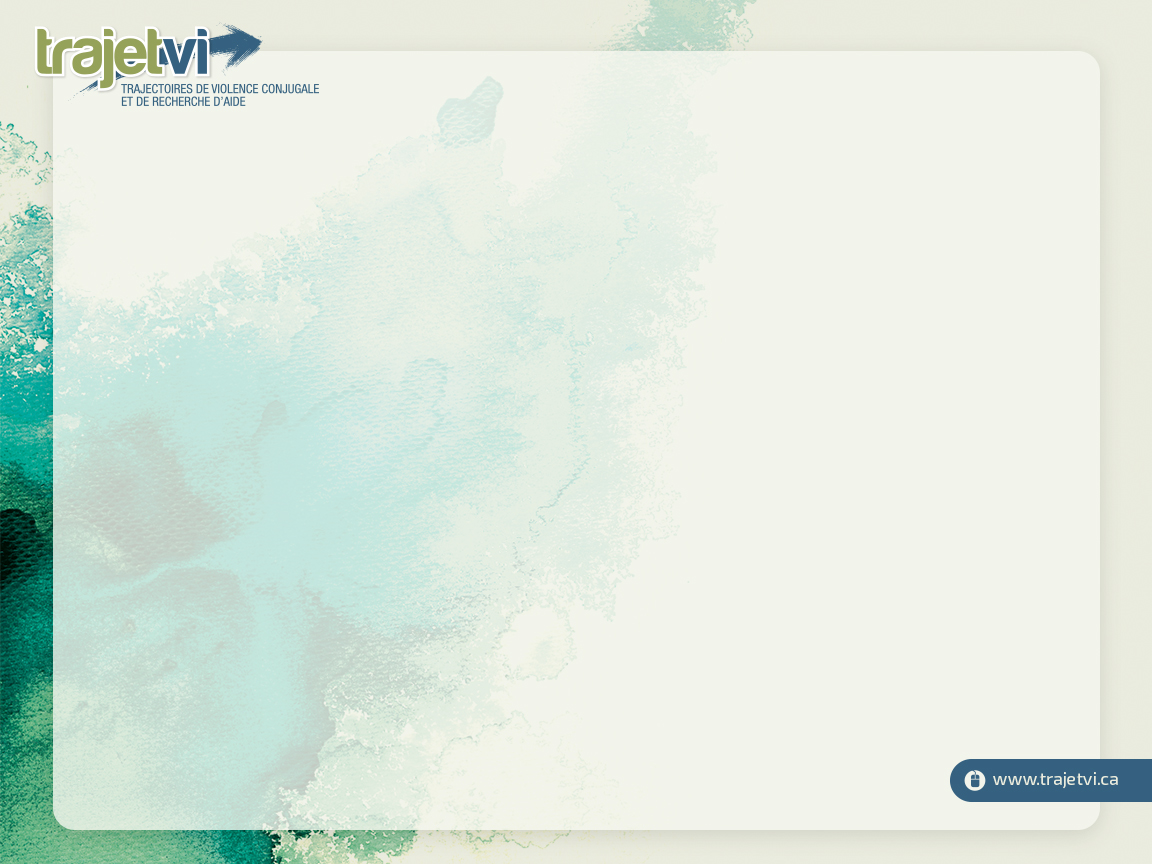 Perceptions de la Direction de la protection de la jeunesse
La « méfiance à l’égard des services [chez les mères], particulièrement ceux de la protection de la jeunesse » peut être considérée en tant qu’entrave pour leur recherche d’aide (Damant et coll., 2010 :166). Ainsi, ces femmes sont mitigées partagées entre le désir d’éloigner leur enfant de toute cette violence, mais également par la volonté de préserver les liens familiaux (Rhodes, Cerulli, Dichter, Kothari et Barg, 2010).
La DPJ aussi ça peut faire peur aux femmes, des fois pour quitter le milieu familial […] J’ai deux versions de ça, j’ai des femmes que le monsieur connait la DPJ pis menace un petit peu la femme en lui disant « ouais mais toi si tu t’en vas, ils vont nous retirer les enfants, t’es reverras plus jamais » ou j’ai vraiment des femmes qui connaissent pas du tout la DPJ […]
21
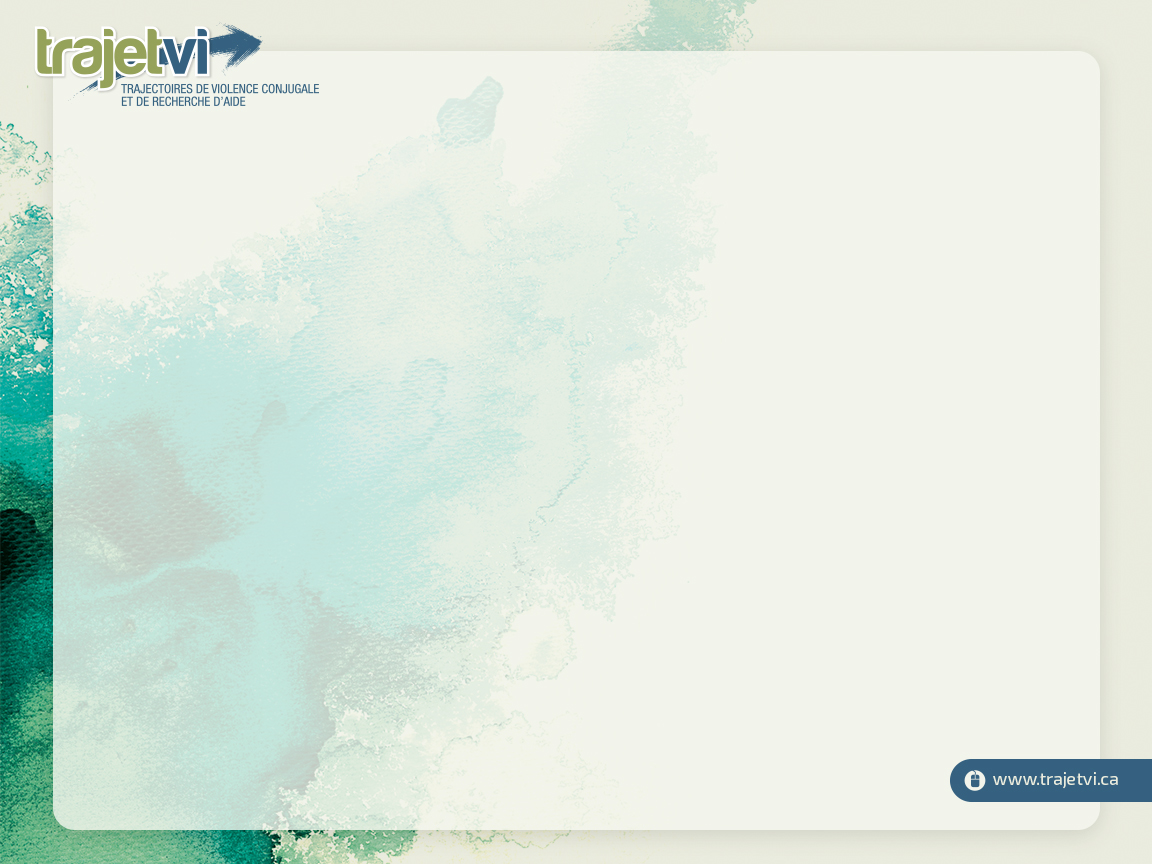 Conclusion
Possibilité d’approfondir et d’enrichir la recherche avec le témoignage des mères immigrantes victimes de mariage forcé ou arrangé, marqué de violence, au Québec.

Possibilité d’effectuer des entretiens auprès des policiers et de l’Agence des services frontaliers du Canada. 



Production d’une fiche synthèse avec l’entièreté des résultats.
22